Présentation du système d’hypervision métropolitain
Architecture fonctionnelle autour de l’ Intelligent Operation Center IBM
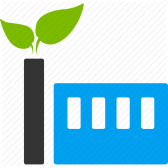 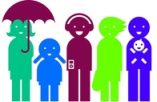 U
Hyperviseur Urbain
G
Portail
Open Data
Alerte
Citoyenne
Data
Analytics
Processus, Règles
et Méthodes
Gouvernance
de la Ville
IBM  Intelligent Operation Center
Entrepôt
Donnéés
SIG
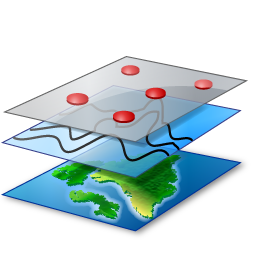 Bus d’Echange de Données
Apps
Métiers
Source
Données
Externes
Intelligent
Video
Analytics
Capteurs
Environnement
u
h
C K
RST